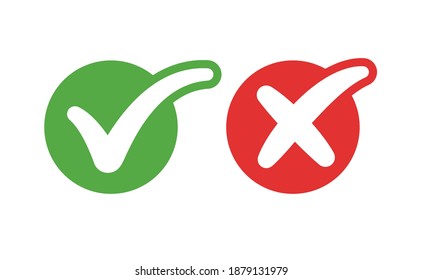 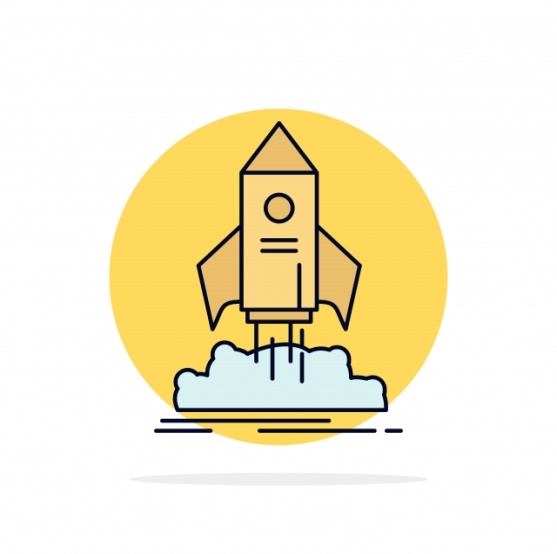 KHỞI ĐỘNG
Nhiệm vụ: dựa vào trải nghiệm, kinh nghiệm, hiểu biết của mình ghi ra 2- 3 từ nhận xét, đánh giá môi trường sống của các đất nước châu Âu.
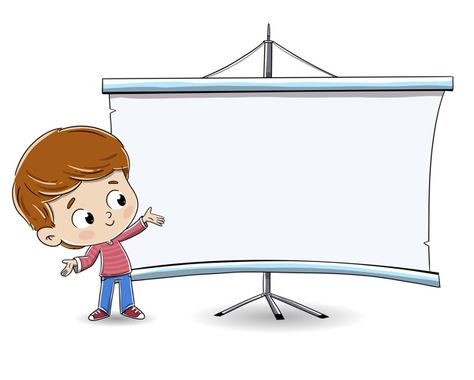 GÓC 
CHIA SẺ
CHÂU ÂU TRONG TÔI LÀ…….
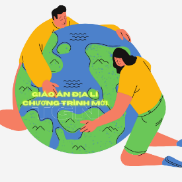 MÔI TRƯỜNG CHÂU 
ÂU 
HIỆN 
NAY
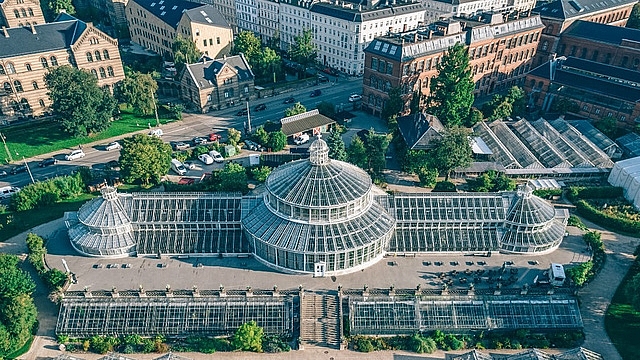 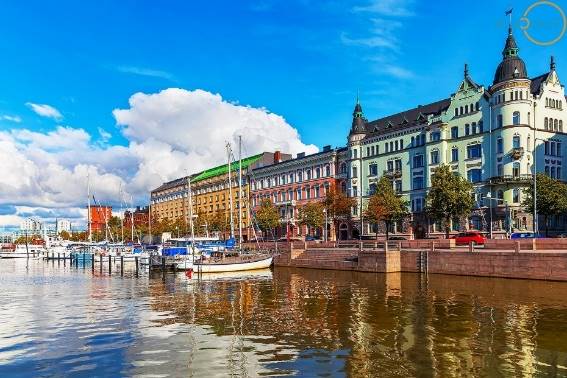 Thủ đô Copenhagen - Đan Mạch
Thủ đô Helsinki - Phần Lan
TP là 1 phần dự án ‘Sáng kiến không khí sạch’
Thành phố xanh với bầu không khí trong lành
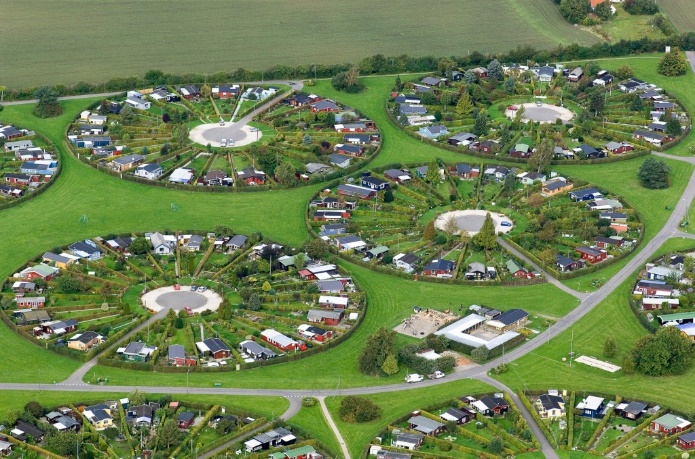 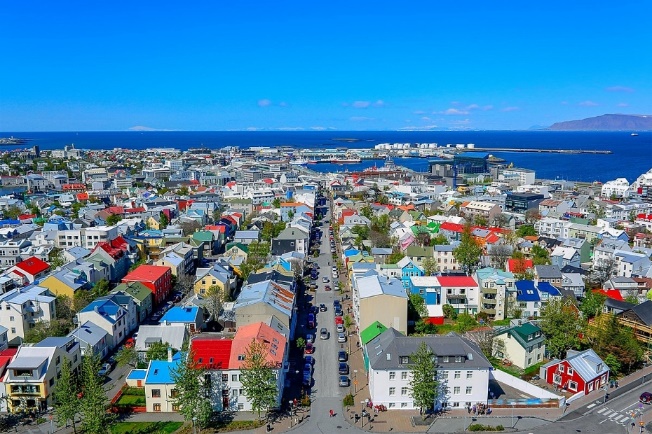 Thủ đô Reykjavik - Iceland
Brondby, Đan Mạch
Thành phố xinh đẹp không có rác.
Mô hình làng thông minh
[Speaker Notes: Nhắc đến châu Âu hiện nay chúng ta BIẾT đến với châu lục có nền kinh tế phát triển và nhiều công nghệ giải pháp bảo vệ môi trường để tạo những thành phố xanh, những dòng sông chảy giữa thủ đô trong sạch cuốn hút khách du lịch và cả những “ngôi làng thông minh” thân thiện với môi trường.]
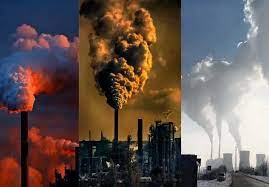 MÔI TRƯỜNG CHÂU 
ÂU
QUÁ
KHỬ
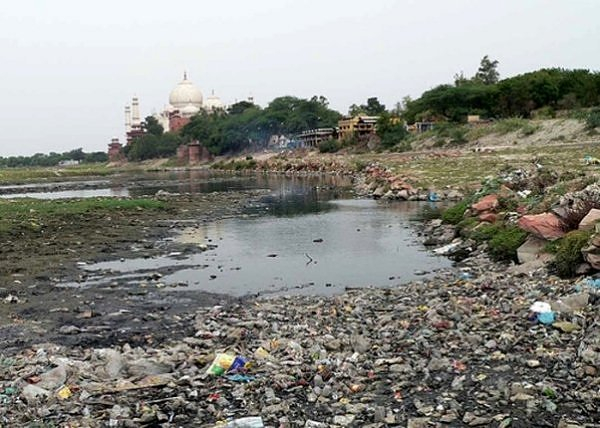 Ô nhiễm sông Sarno, Italy
Cột khói từ các khu công nghiệp ở Pháp
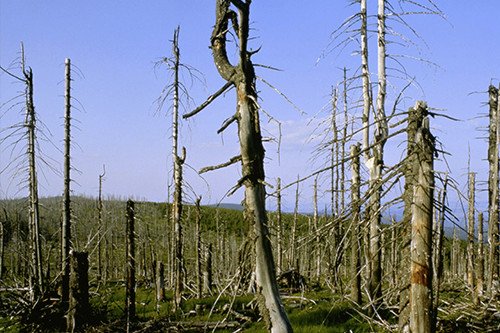 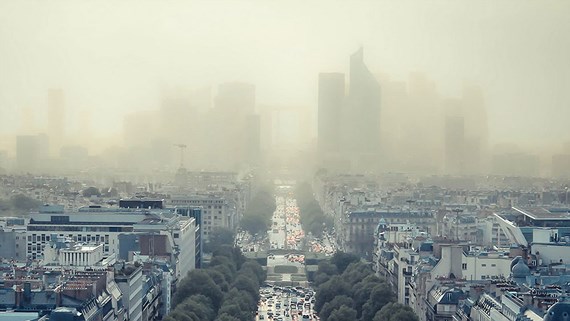 Ô nhiễm không khí ở Anh
Rừng cây chết do mưa axit
[Speaker Notes: Thế nhưng nếu quay ngược bánh thời gian vào thế kỉ XX thì châu Âu thì môi trường sống ở châu Âu đước đánh giá ô nhiễm trầm trọng với những cột khói chọc thẳng trời, những con sông đen ngòm.]
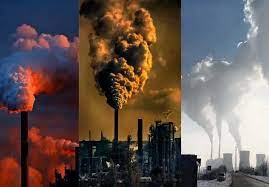 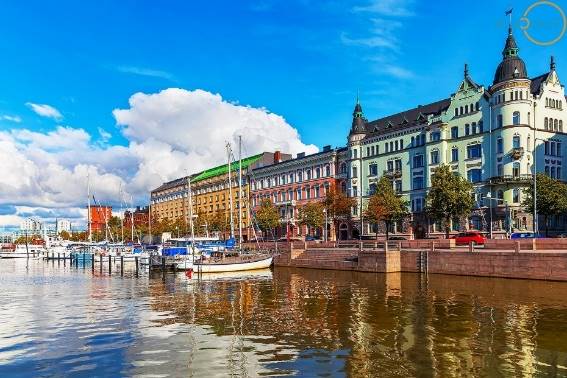 Thủ đô Helsinki - Phần Lan
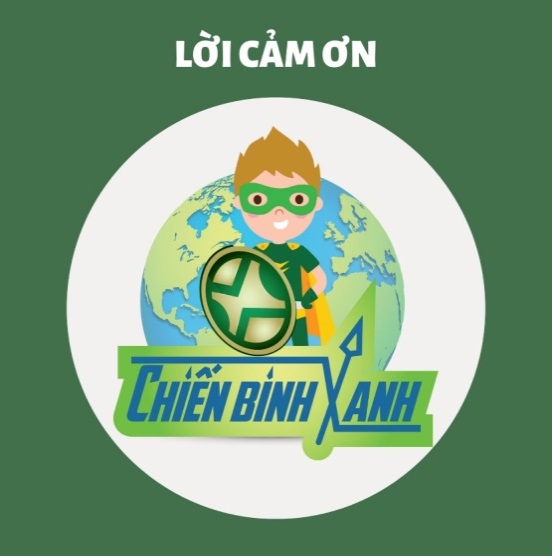 BẢO VỆ 
MÔI TRƯỜNG
Thành phố là một phần của dự án
 ‘Sáng kiến không khí sạch’
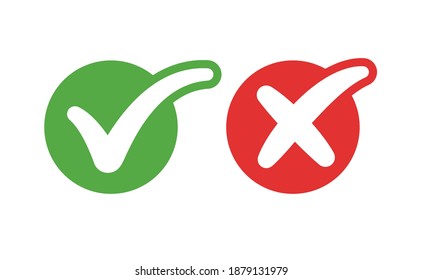 Ô nhiễm sông Sarno, Italy
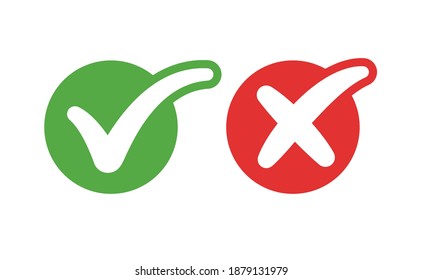 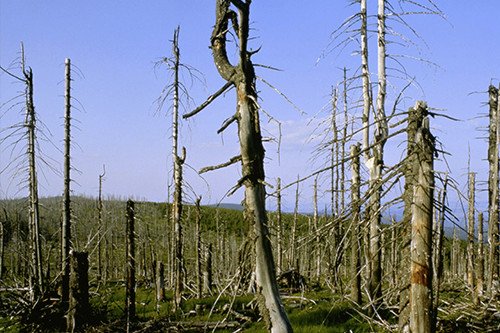 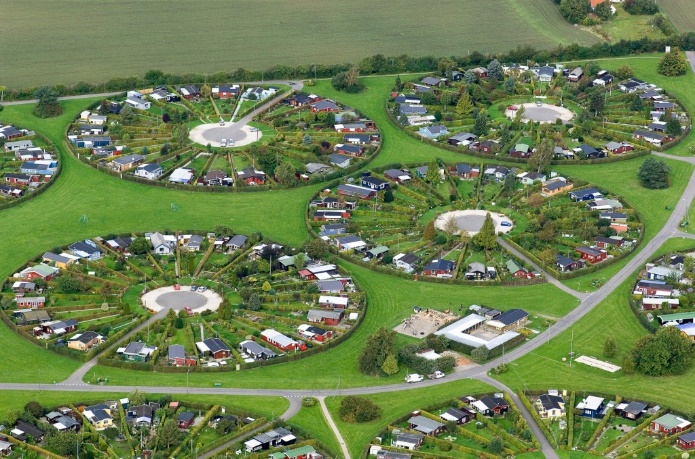 Brondby, Đan Mạch
Rừng cây chết do mưa axit
Mô hình làng thông minh
[Speaker Notes: Là một châu lục tiên phong trong quá trình thực hiện công nghiệp hóa nên châu Âu  đã từng phải đổi mặt với những vấn đề nghiêm trọng về môi trường mà ngay hiện nay Việt Nam chúng ta cũng đang gặp phải. Tuy nhiên các nước châu Âu bằng nhiều giải pháp bảo vệ hiệu quả họ đã thành công mà Việt Nam chúng ta cũng cần nghiên cứu tìm hiểu để học hỏi. Vậy châu Âu đã bảo vệ môi trường như thế nào các bạn sẽ tìm hiểu trong bài học ngày hôm nay. 
+ Mục tiêu bài học hôm nay vô cùng quan trọng có tầm ảnh hưởng rất lớn đến những thay đổi trong tương lai. Các em hãy vào vai những “chiến binh xanh” bằng mọi cách hãy khám phá những kinh nghiệm của châu Âu để ngay bây giờ hoặc trong tương lai bằng trí tuệ và lòng yêu nước để cống hiến các giải pháp thiết thực để cải thiện môi trường của Việt Nam.]
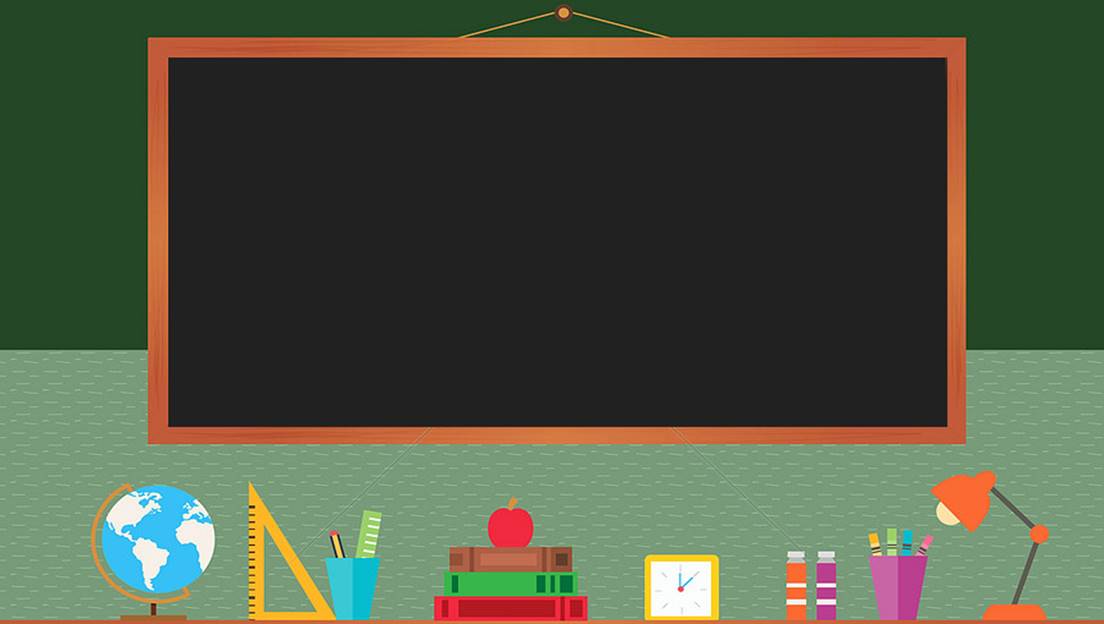 Tiết 6, 7 - Bài 3: 
PHƯƠNG THỨC CON NGƯỜI KHAI THÁC, SỬ DỤNG VÀ BẢO VỆ THIÊN NHIÊN
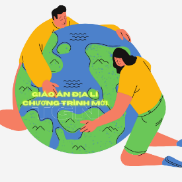 MỤC TIÊU BÀI HỌC
NỘI DUNG BÀI HỌC
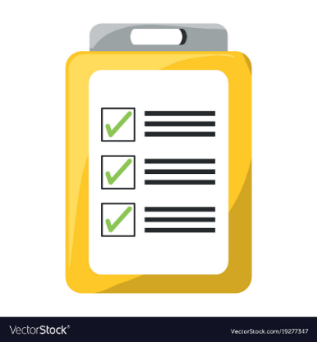 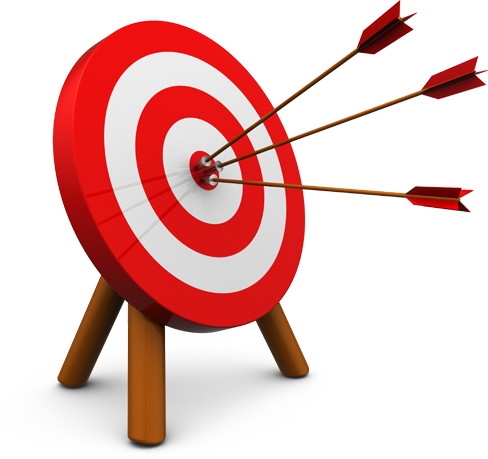 Lựa chọn và trình bày được một trong 3 vấn đề bảo vệ môi trường                      của châu Âu
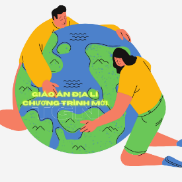 Vấn đề bảo vệ môi trường nước
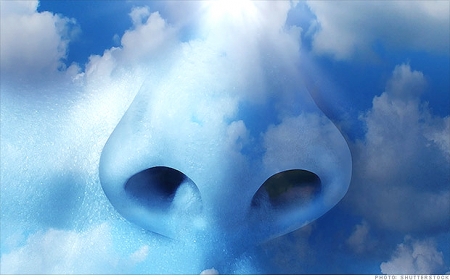 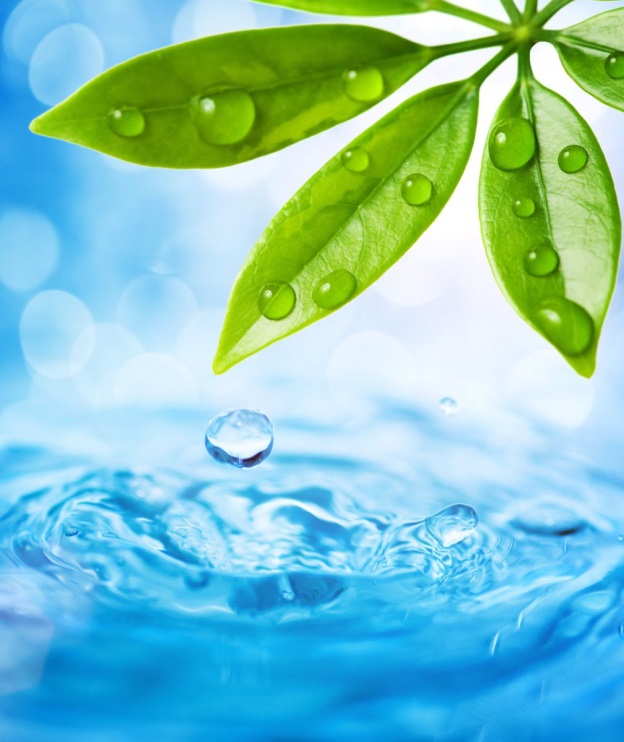 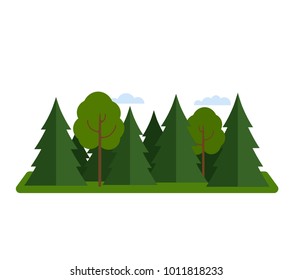 Vấn đề bảo vệ môi trường không khí
Vấn đề phát triển rừng
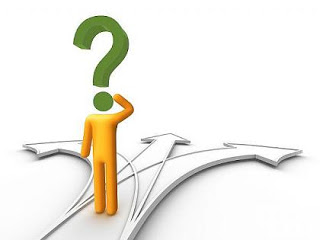 DI CHUYỂN VỀ NHÓM
LỰA CHỌN VẤN ĐỀ
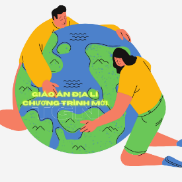 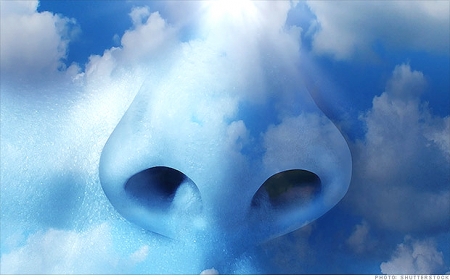 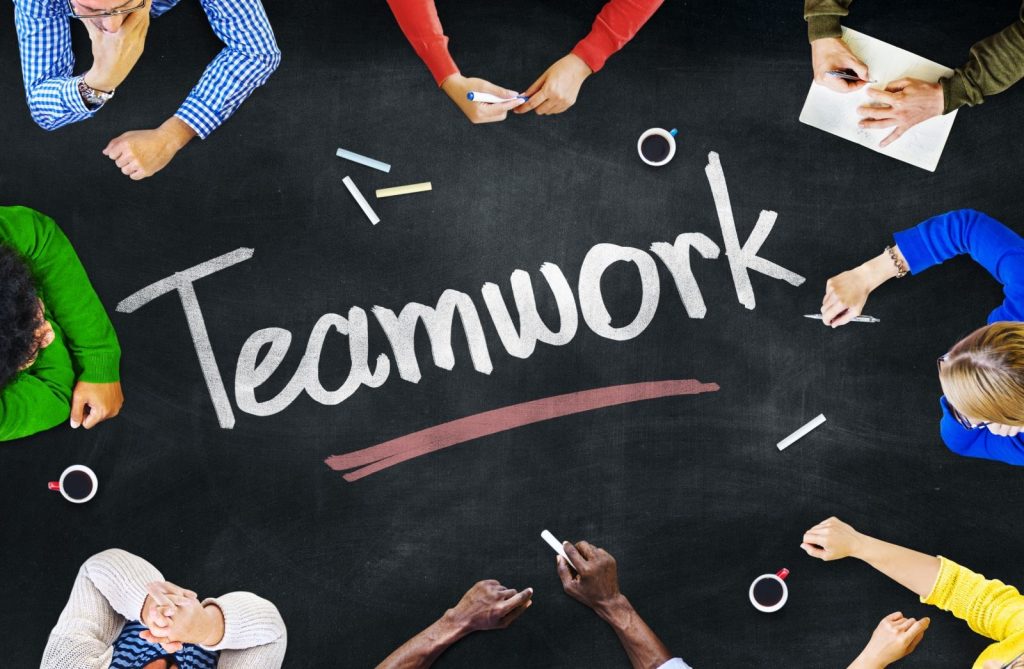 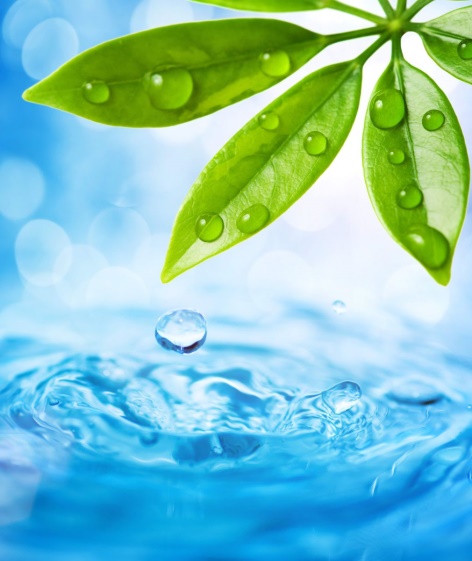 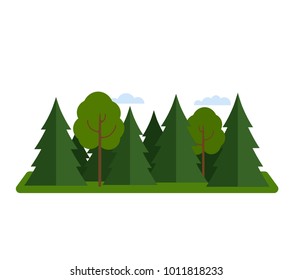 Bầu nhóm trưởng, thư kí
Đặt tên nhóm ấn tượng
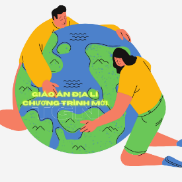 Dựa vào nội dung SGK, tìm hiểu các thông tin trên Internet, thu thập tài liệu về vấn đề đã lựa chọn
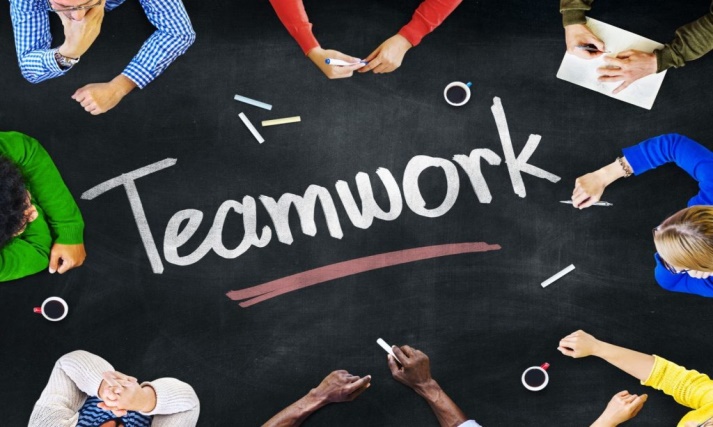 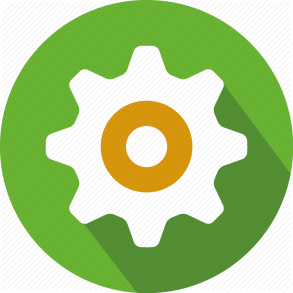 Dựa vào phiếu định hướng nội dung và đánh giá 
=> phân công nhiệm vụ và xây dựng ý tưởng báo cáo
Nhiệm vụ:
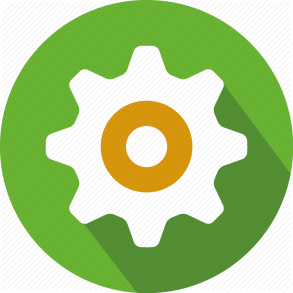 PHIẾU ĐỊNH HƯỚNG NỘI DUNG VÀ ĐÁNH GIÁ SẢN PHẨM
Nhiệm vụ:
Dựa vào nội dung SGK, tìm hiểu các thông tin trên Internet, thu thập tài liệu về vấn đề đã lựa chọn
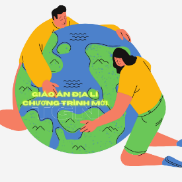 Dựa vào nội dung SGK, tìm hiểu các thông tin trên Internet, thu thập tài liệu về vấn đề đã lựa chọn
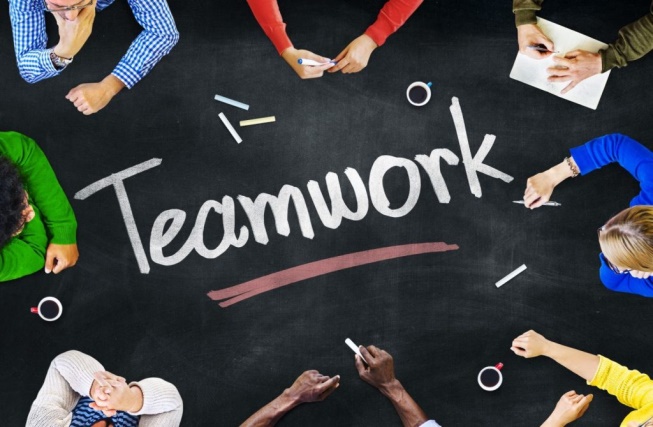 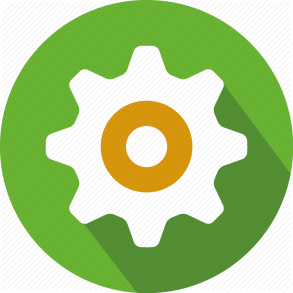 Dựa vào phiếu định hướng nội dung và đánh giá 
=> phân công nhiệm vụ và xây dựng ý tưởng báo cáo
Nhiệm vụ:
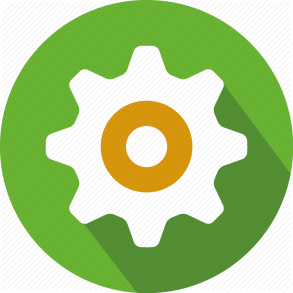 PHIẾU ĐỊNH HƯỚNG NỘI DUNG VÀ ĐÁNH GIÁ SẢN PHẨM
Nhiệm vụ:
Dựa vào nội dung SGK, tìm hiểu các thông tin trên Internet, thu thập tài liệu về vấn đề đã lựa chọn
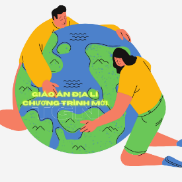 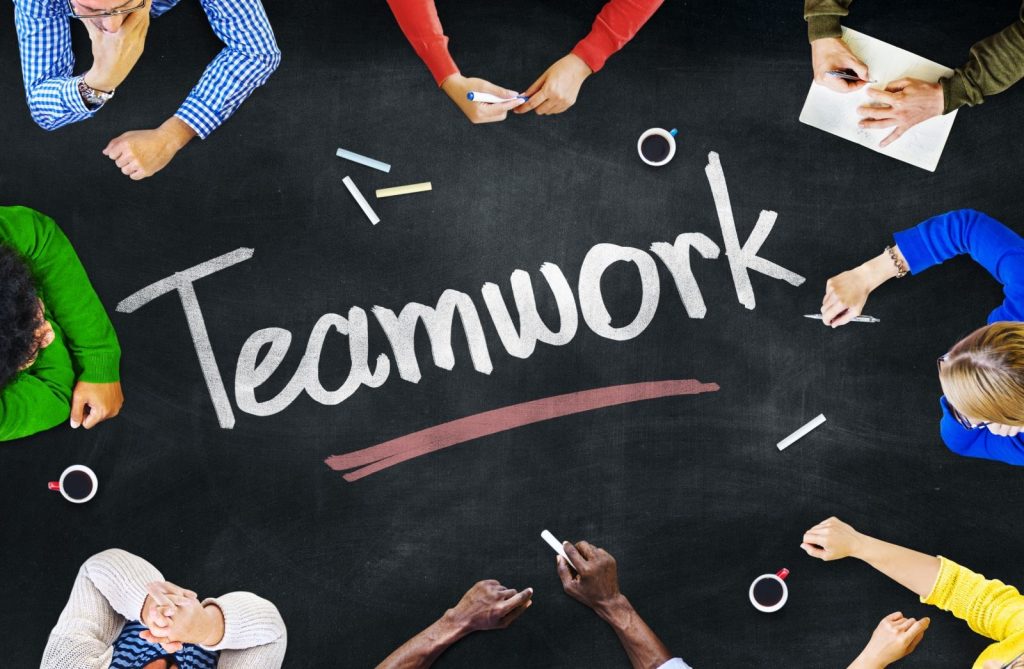 HỢP TÁC
HIỆU QUẢ
CHUYÊN NGHIỆP
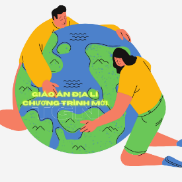 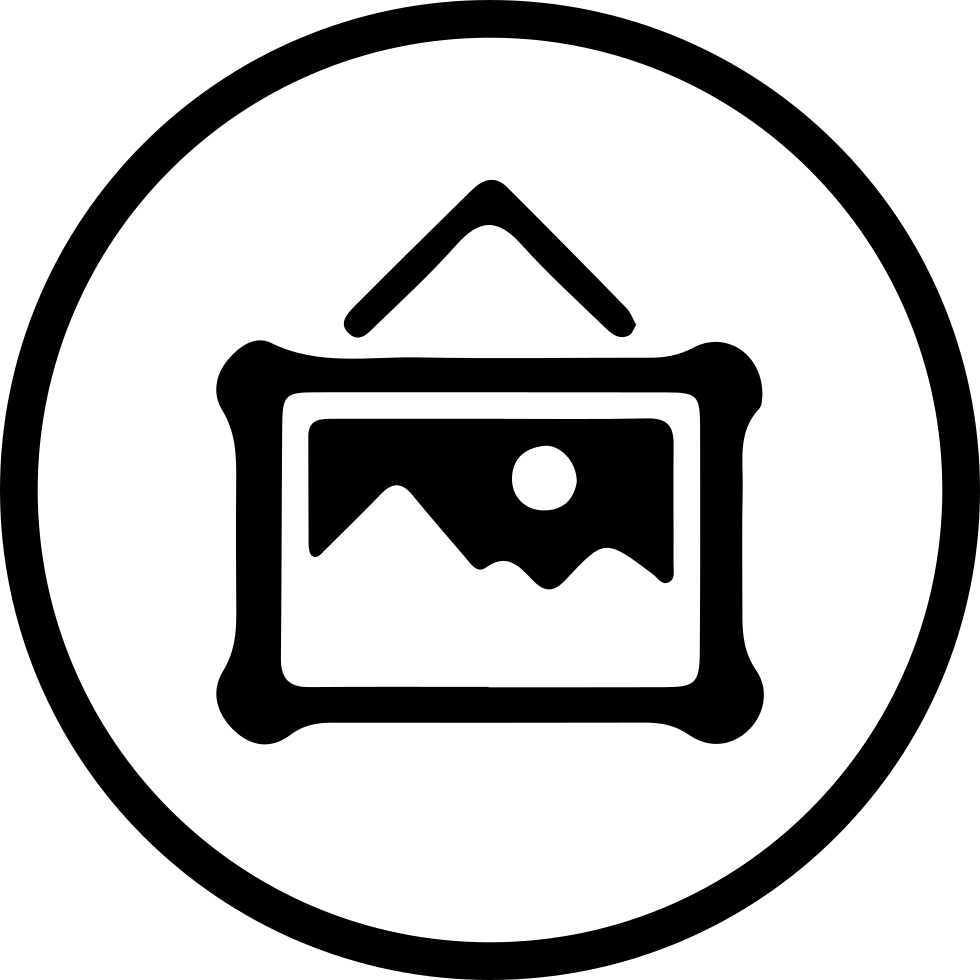 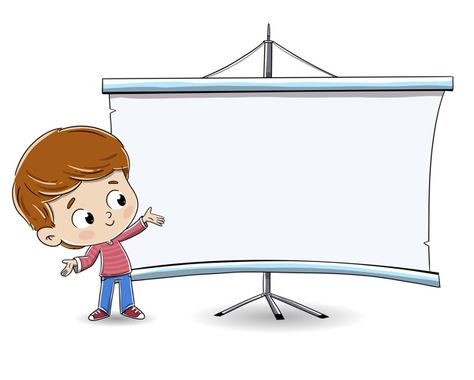 BÁO CÁO
TRƯNG BÀY SP
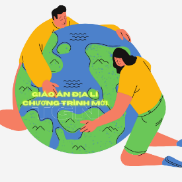 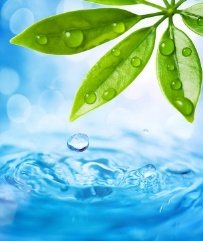 VẤN ĐỀ BẢO VỆ MÔI TRƯỜNG NƯỚC
KẾT QUẢ
GIẢI PHÁP
NGUYÊN NHÂN
THỰC TRẠNG TRƯỚC ĐÂY
- Kiểm soát được vấn đề ô nhiễm nguồn nước, nhiều con sông được hồi sinh.
- Thực hiện dự án kiểm soát nguồn nước thải.
- Đầu tư công nghệ tiên tiến làm sạch nước.
- Nâng cao ý thức của người dân.
- Hợp tác giữa các quốc gia
- Thành lập khu bảo tồn biển, quản lí chất thải nhựa, công nghệ vận tải sạch
Nước bị 
ô nhiễm
Do tác động của các hoạt động sản xuất: Nông nghiêp, công nghiệp, giao thông, sinh hoạt….
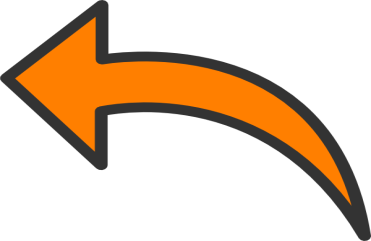 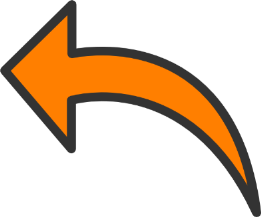 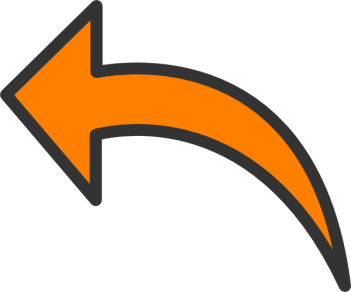 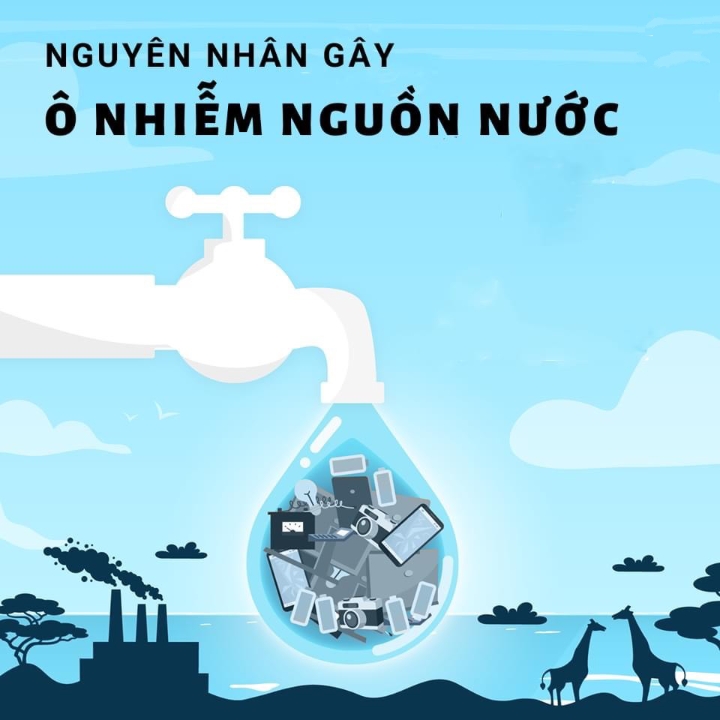 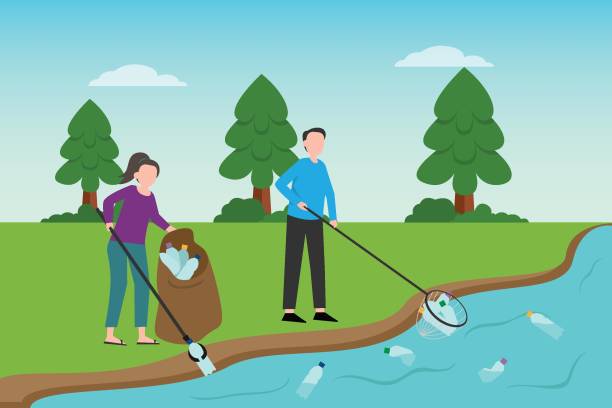 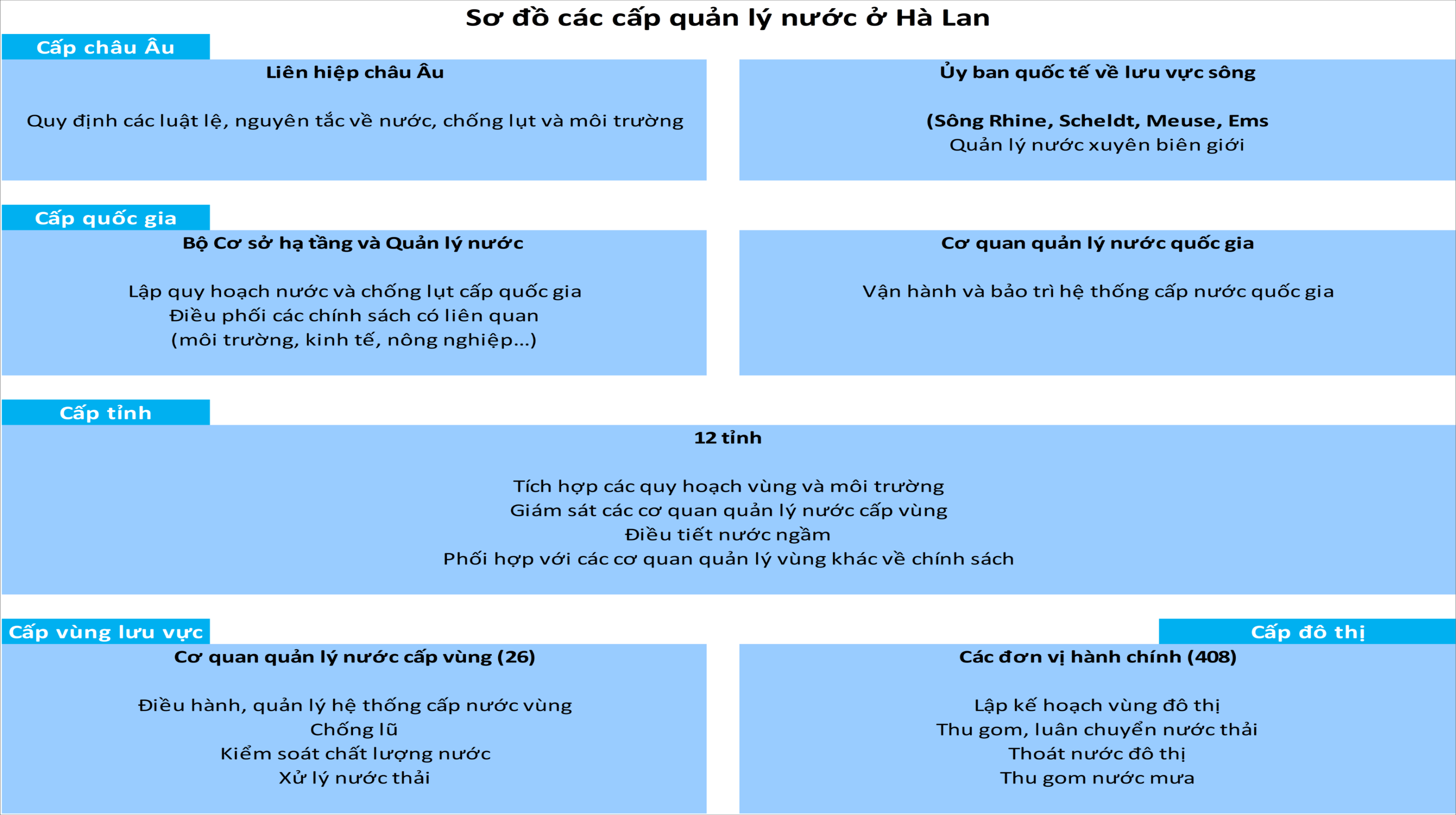 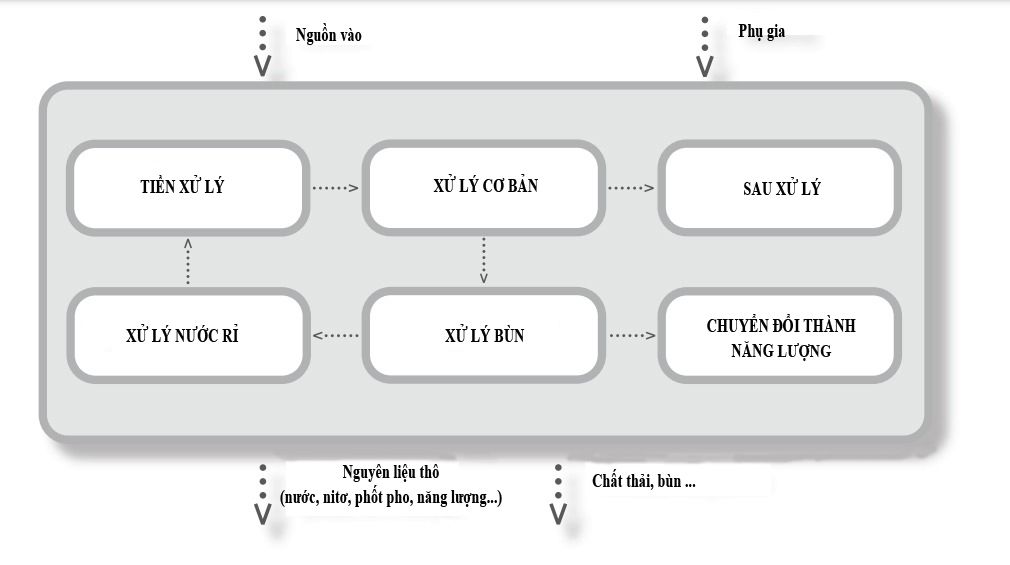 Sơ đồ xử lý cơ bản của một nhà máy xử lý nước thải tại Hà Lan.
Mô hình quản lý nước ở Hà Lan là hình mẫu mà nhiều quốc gia khác đang hướng đến. (Nguồn video: Cơ quan Quản lý nước Hà Lan)
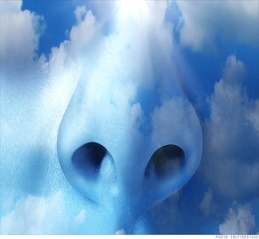 VẤN ĐỀ BẢO VỆ MÔI TRƯỜNG KHÔNG KHÍ
KẾT QUẢ
GIẢI PHÁP
NGUYÊN NHÂN
THỰC TRẠNG TRƯỚC ĐÂY
- Chất lượng môi trường được cải thiện.
- Năng lượng tái tạo chiếm 29% tổng năng lượng  (2019)
- Cắt giảm lượng khí thải và nâng cao chất lượng không khí.
- Đầu tư vào công nghệ xanh.
- Phát triển năng lượng tái tạo, năng lượng sạch
- Giảm sự phụ thuộc vào các nguồn năng lượng hóa thạch: than, dầu
- Khí thải của các ngành công nghiệp, nông nghiệp.
- Khí thải từ các phương tiện giao thông
Không khí bị 
ô nhiễm
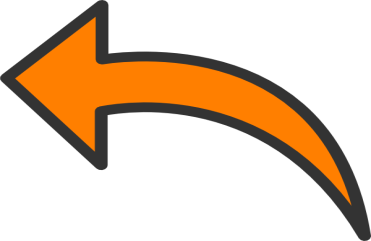 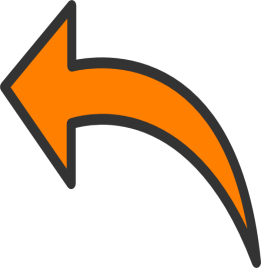 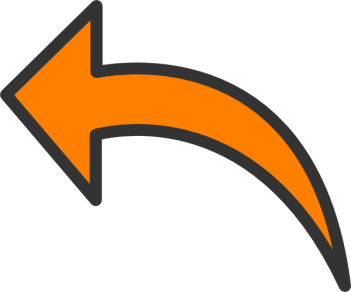 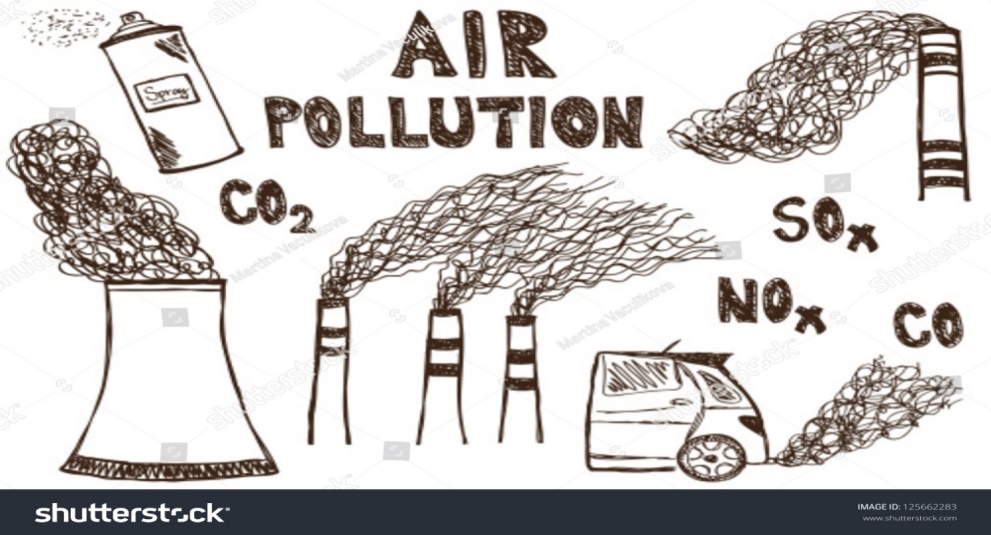 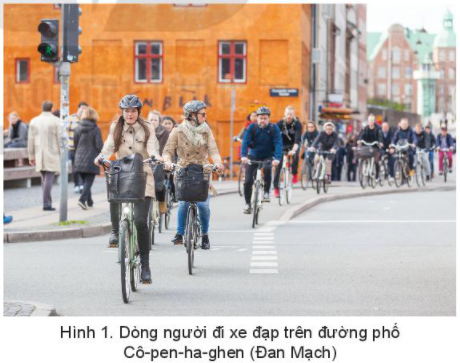 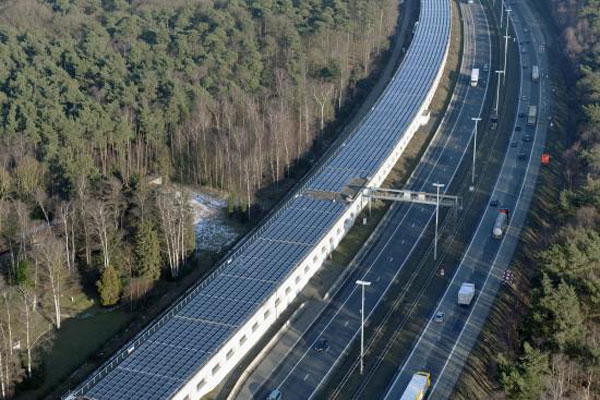 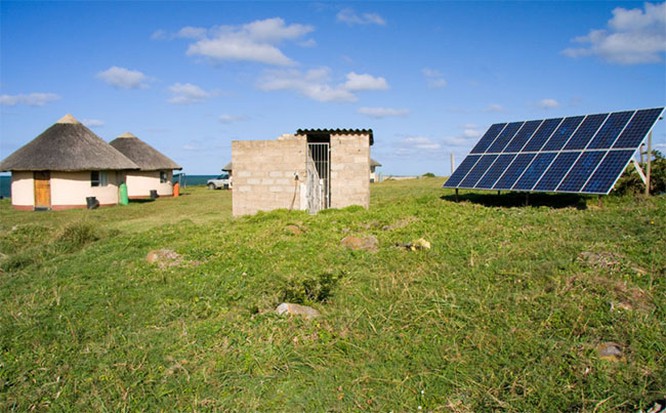 NĂNG LƯỢNG MẶT TRỜI
SỬ DỤNG NĂNG LƯỢNG TÁI TẠO
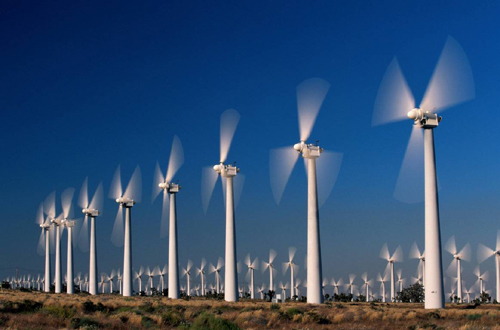 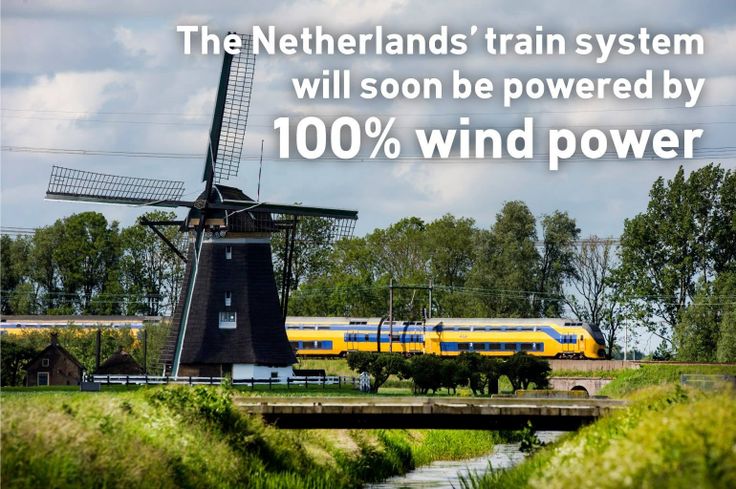 NĂNG LƯỢNG GIÓ
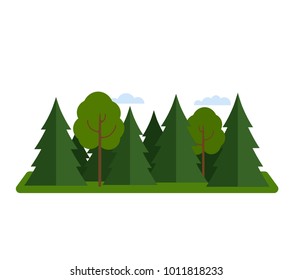 VẤN ĐỀ BẢO VỆ VÀ PHÁT TRIỂN RỪNG
KẾT QUẢ
GIẢI PHÁP
NGUYÊN NHÂN
THỰC TRẠNG TRƯỚC ĐÂY
- Tổng diện tích và độ che phủ rừng có xu hướng tăng.
- Độ che phủ rừng đạt 43,7% (tính cả LB Nga).
- Thực hiện luật bảo vệ rừng
- Các chủ rừng phải đảm bảo sau khi khai thác rừng phải được tái sinh, trồng mới theo kế hoạch.
- EU đưa ra “chiến lược rừng” nhằm phục hồi các hệ sinh thái.
- Áp dụng các biện pháp khai thác gỗ: quy định các vùng được khai thác…
- Do biến đổi khí hậu => cháy rừng => giảm khả năng phát triển cây rừng.
- Nhu cầu gỗ tăng cao => đẩy nhanh quá trình khai thác.
Diện tích rừng tự nhiên và đa dạng sinh học bị suy giảm.
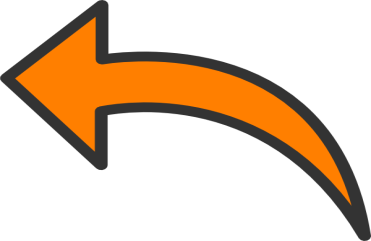 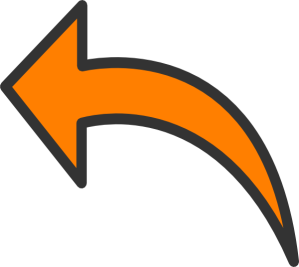 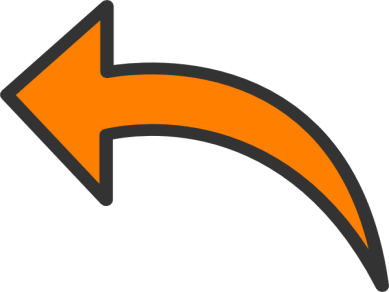 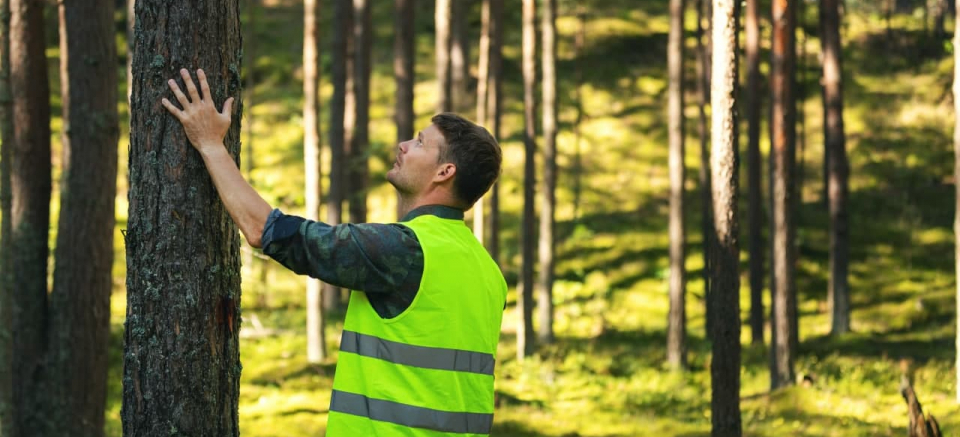 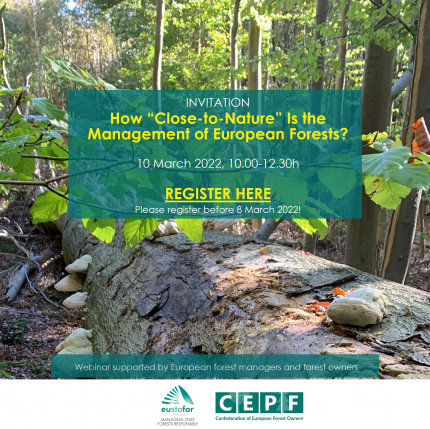 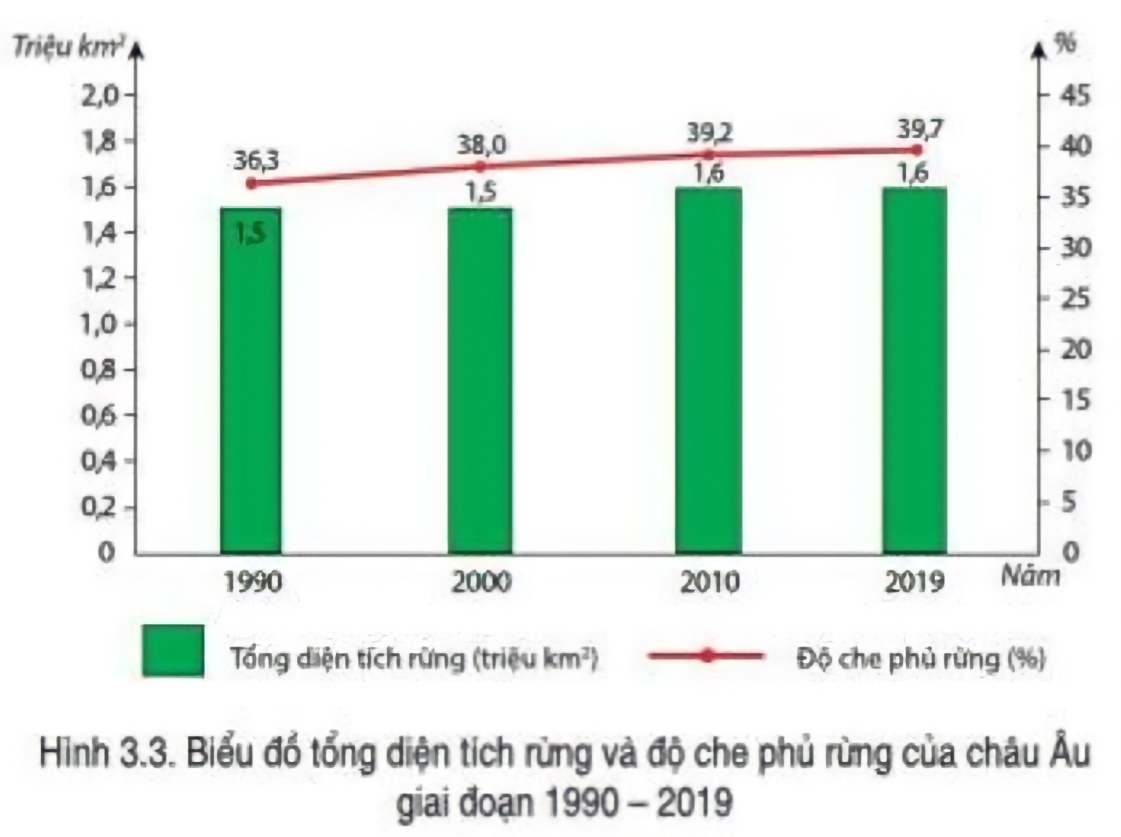 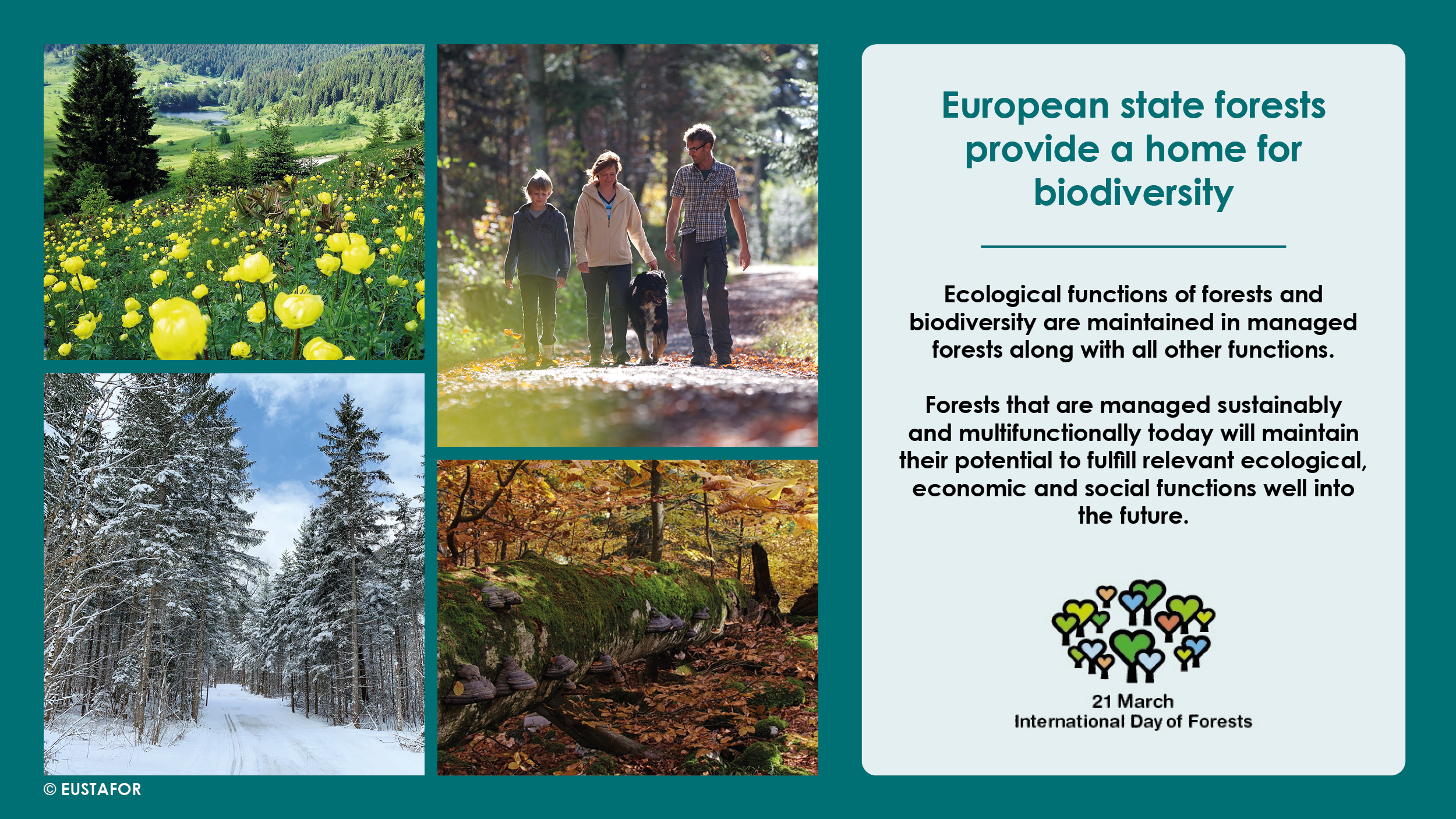 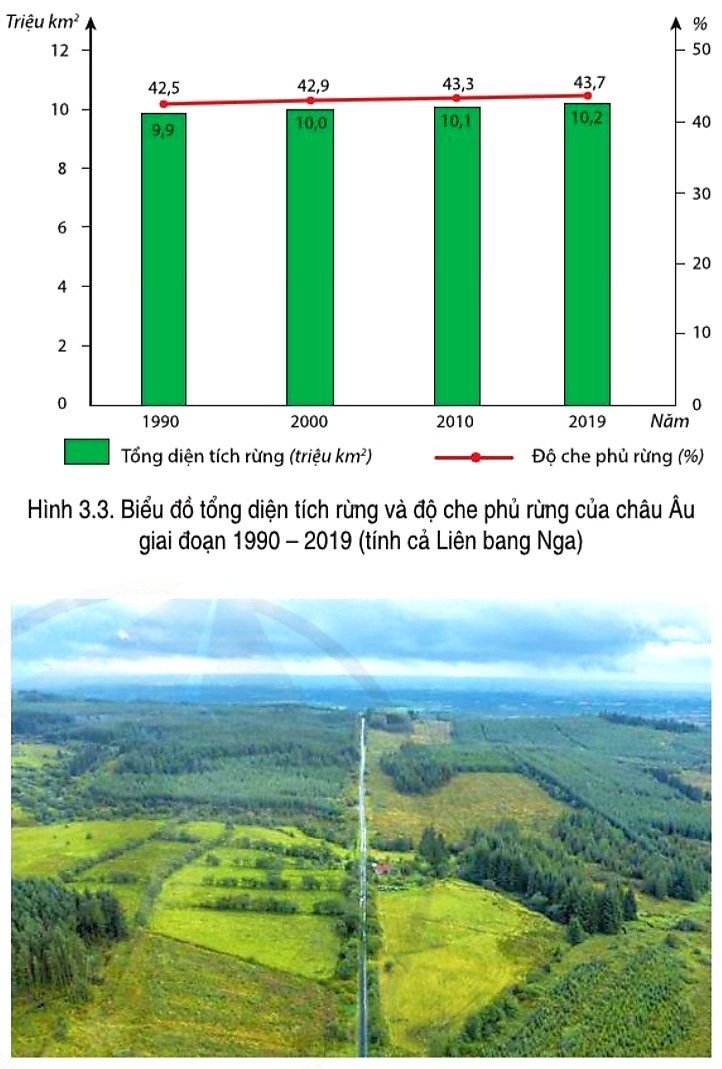 Rừng trồng nhìn trên cao ở khu vực biên giới giữa Bắc Ai –xơ-len và cộng hòa Ai-xơ-len
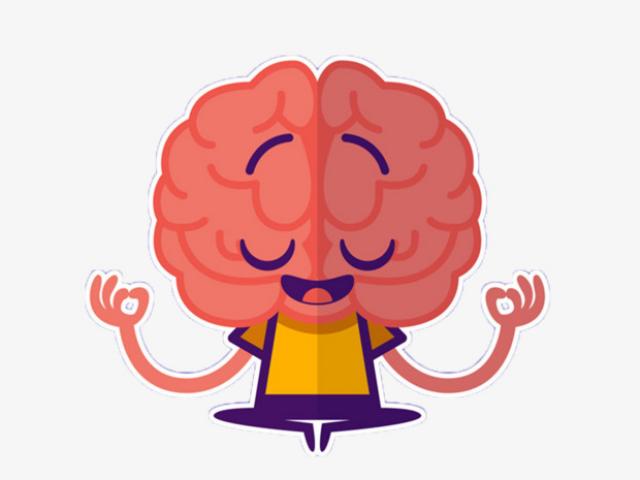 CẤU TRÚC SƠ ĐỒ 
MỐI QUAN HỆ NHÂN QUẢ
Lựa chọn và vẽ sơ đồ mối quan hệ nhân quả về một trong 3 vấn đề môi trường ở châu Âu
Cá nhân – vẽ vào vở ghi
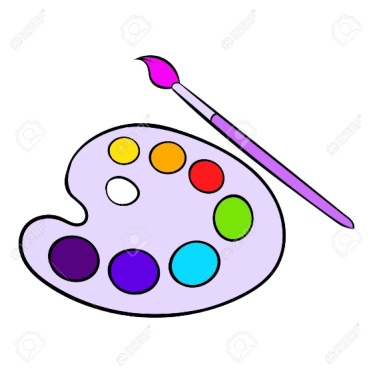 LUYỆN TẬP
SƠ ĐỒ MỐI QUAN HỆ NHÂN – QUẢ VÀ GIẢI PHÁP VẤN ĐỀ BẢO VỆ MÔI TRƯỜNG NƯỚC
Nước thải sinh hoạt hàng ngày của người dân.
Nước thải từ các hoạt động sản xuất nông nghiệp, công nghiệp, giao thông vận tải.
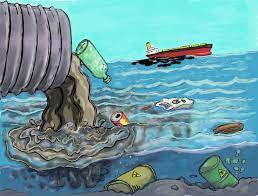 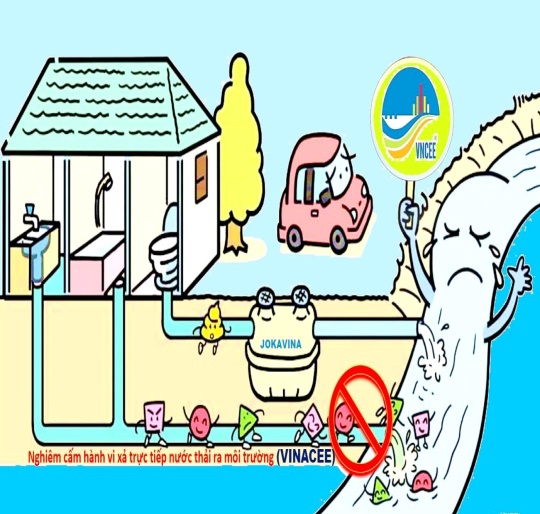 Ô NHIỄM 
NGUỒN NƯỚC
Giải pháp
Thực hiện dự án kiểm soát nguồn nước thải.
Hợp tác giữa các QG để kiểm soát ô nhiễm ở các dòng sông và vùng biển
Đầu tư công nghệ tiên tiến làm sạch nước.
Nâng cao ý thức của người dân.
Thành lập khu bảo tồn, quản lí chất thải nhựa…
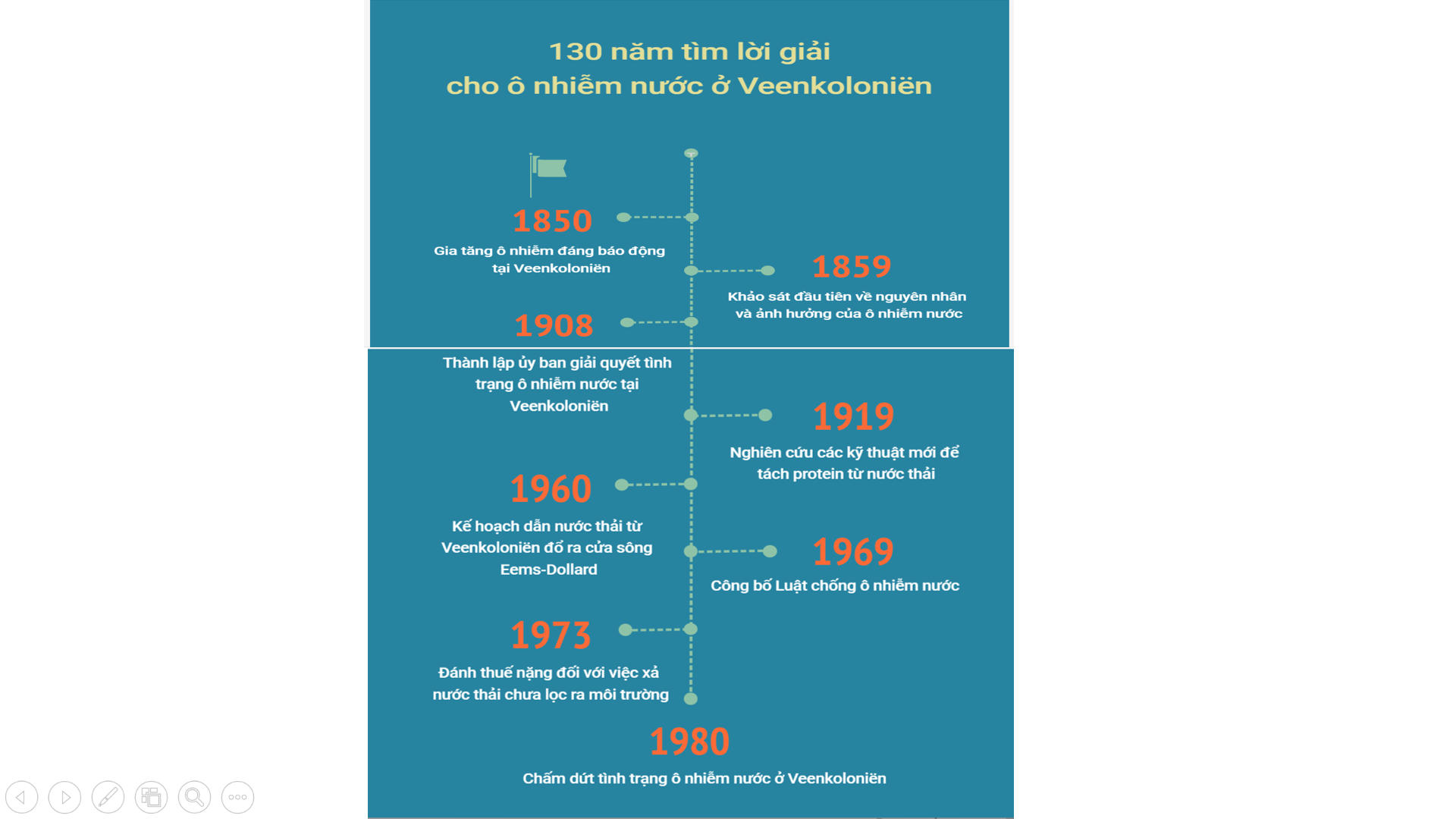 VẬN DỤNG
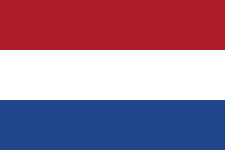 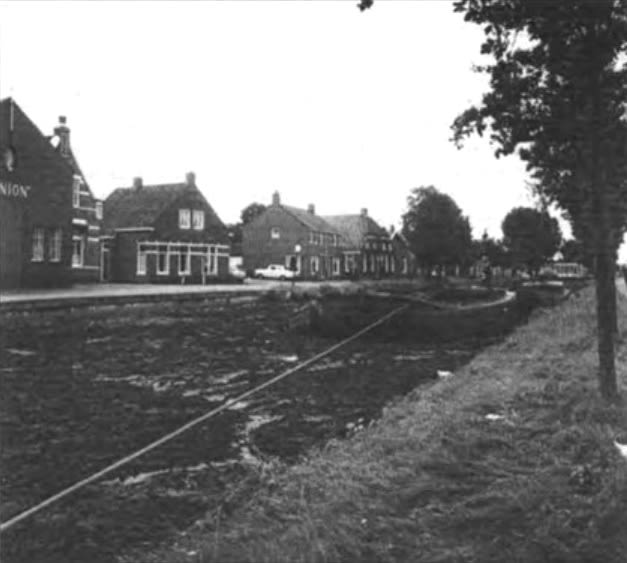 HỒI SINH
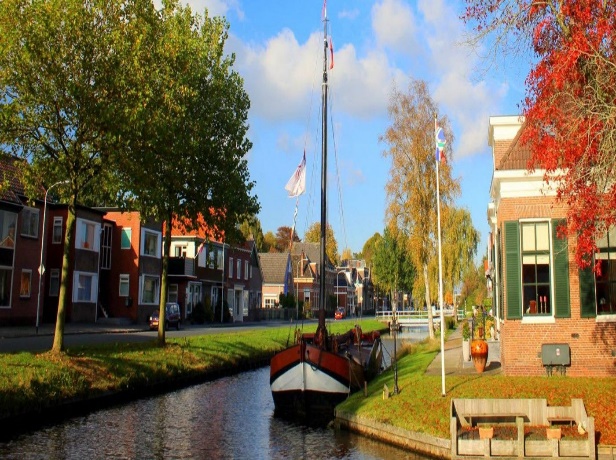 [Speaker Notes: https://special.nhandan.vn/halan_moitruong/index.html)
+ Chiếu hình ảnh và nhấn mạnh: Khi bắt đầu phát triển công nghiệp các con sông ở Hà Lan cũng rơi vào tình trạng báo động ô nhiễm nghiêm trọng thậm chí chính quyền ở đây đã nghĩa không thể cứu vãn nhưng bằng những giải pháp quyết liệt kết hợp công nghệ xử lí nước thải đã cho những con sông hồi sinh và mở đầu cho các biện pháp xử lí nước thải hiệu quả nhiều nước ở châu Âu.]
VẤN ĐỀ MÔI TRƯỜNG HIỆN NAY CỦA ĐỊA PHƯƠNG EM LÀ GÌ???
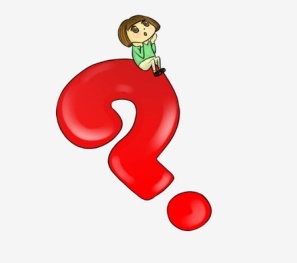 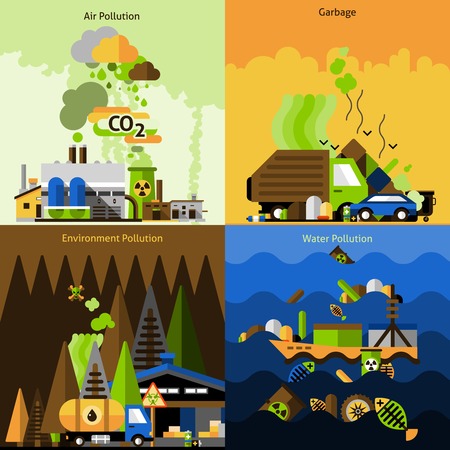 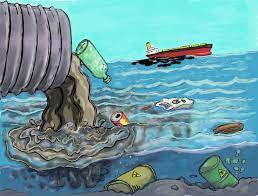 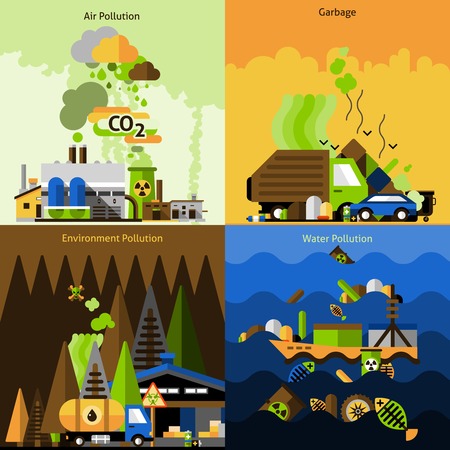 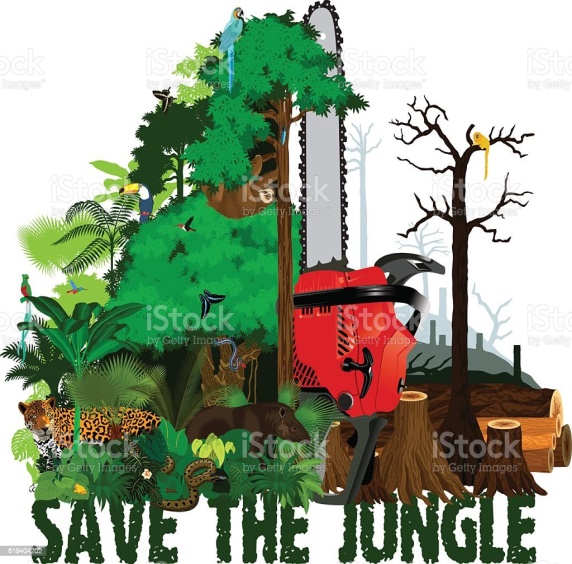 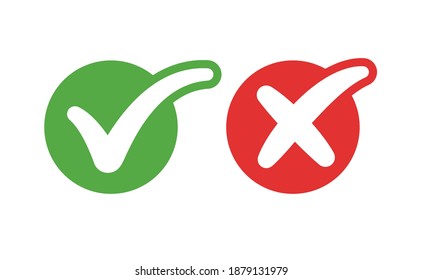 Tìm hiểu vấn đề 
môi trường địa phương và đề xuất giải pháp, sáng kiển khắc phục tình trạng đó
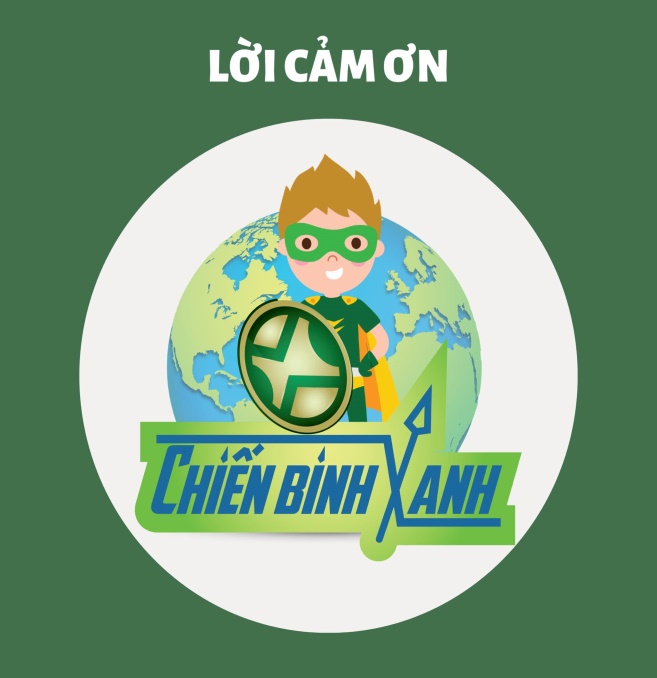 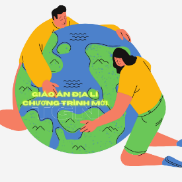 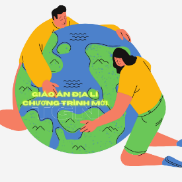 [Speaker Notes: Là một chiến binh xanh đã đi tìm hiểu học hỏi những kinh nghiệm của châu Âu, em hãy thu thập tìm hiểu một vấn đề bảo vệ môi trường của địa phương, đề ra những giải pháp sáng kiến khắc phục nếu thực trạng môi trường chưa được giải quyết.]
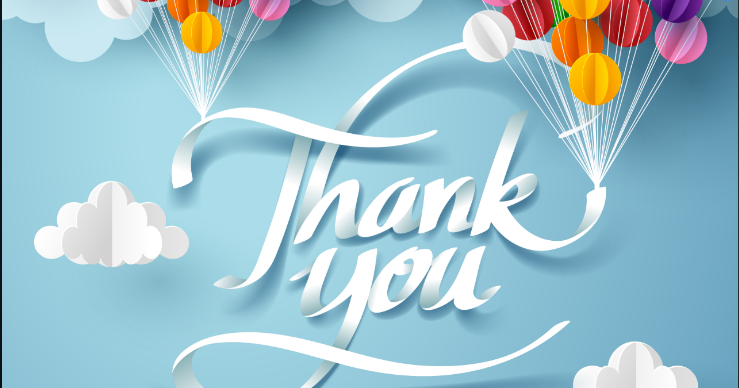